Hoofdstuk 5.1 - Verbranding
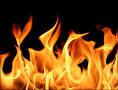 4/4/17
Programma
nee, nog geen toetscijfersintrovragen5.1 lesdoelen5.1 behandelen5.1 maken als huiswerk voor morgen
intro vragen - wat weet je al?
Welke 3 dingen staan in de verbrandings driehoek
met welk stofje moet gereageerd worden als voorwaarde voor een verbranding?
waarom werkt een droogijsblusser?
wat kunnen we doen met verbrandingswarmte?
5.1 Lesdoelen
wat is DE belangrijkste voorwaarde voor een verbranding?
wat is een oxide?
hoe schrijf je een verbranding op zn simpelst op? (3 woorden)
wat is de verbranding van waterstof (reactie kennen!)
wat is de reactie van koolstofverbranding?
Hoe heten stoffen die koolstof bevatten ook alweer?